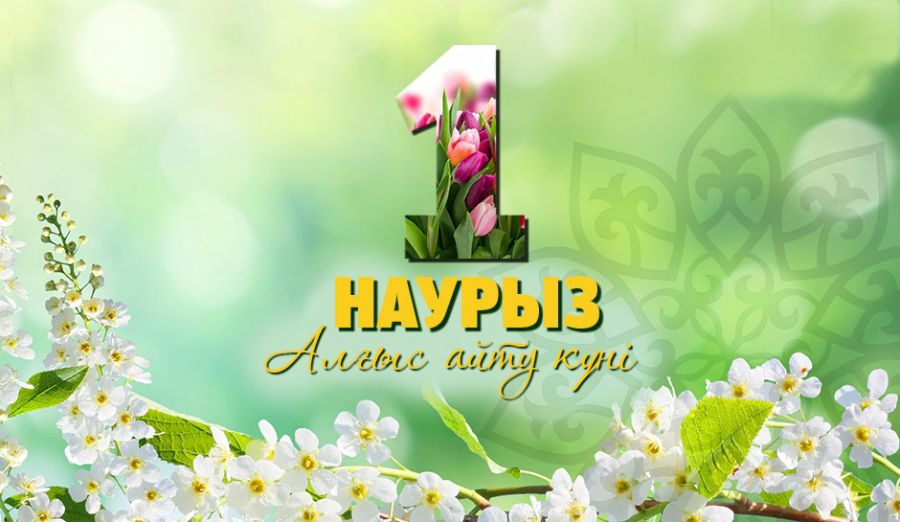 Атырау Бизнес және Құқық колледжі








Дайындаған: Ергалиева Б.С.

Атырау-2021жыл.
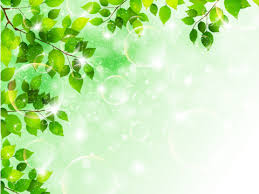 Мақсаты: Оқушылардың «сыйластық» құндылықтары туралы түсініктерін кеңейту.
Міндеттері:- ризашылық пен алғыс туралы түсінік беру;
–          үлкен – кішіге деген сүйіспеншілігін, сыпайылық қарым-қатынасын дамыту;
–          әдептілікке, кішіпейілділікке, ізеттілікке тәрбиелеу;
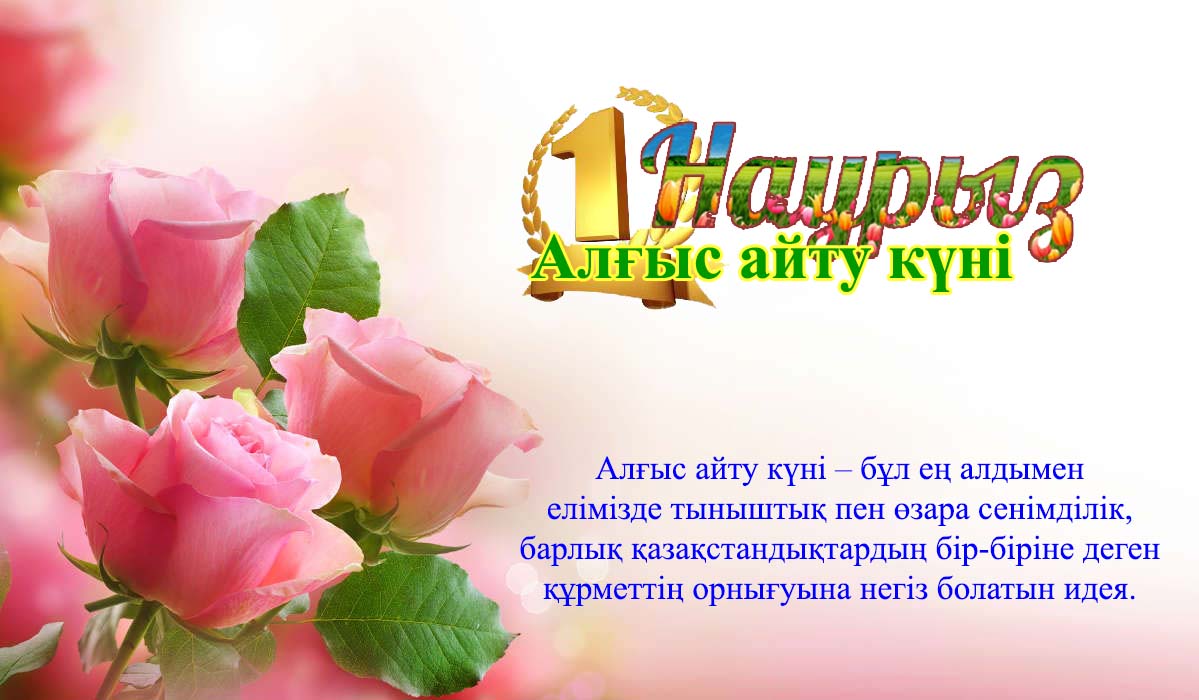 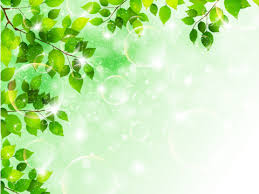 Қазақстан Республикасының Президентінің «Қазақстан Республикасындағы кәсiптiк және өзге де мерекелер туралы» Жарлығына өзгерістер мен толықтырулардың енгізілгені айтылады: Алғыс айту күні — 1 наурыз.
2015 жылдың сәуір айында Қазақстан халқы Ассамблеясының «Мәңгілік Ел: бір ел — бір тағдыр» тақырыбымен басталған ХХІІ сессиясының ашылу салтанатында сөз сөйлей отырып, Назарбаев халықтардың түгелдей жер аударылғанын еске алған еді. «Сталин режимінде әр жылдары, өздеріңіз білетіндей, халықтар түгелдей жер аударылды. Оларды вагондардан ауылдарға тастап кете берді, олардың еш дүниесі болған жоқ. Сол уақытта бұл далада өздері мұқтаж бола отырып, оларды саман үйлеріне қабылдаған қазақтар, қазақ отбасылары ғана өмір сүрді», — деді Президент.
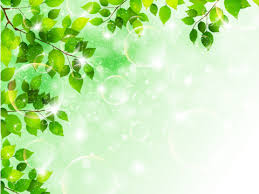 Алғыс — біреудің екінші біреуге ықыласын білдіруі, рахмет айтуы. Алғысты сөзбен немесе қимыл, іс-әрекет, заттай сыйлық беру, тіпті жақсы қарым-қатынас түрінде де білдіруге болады. 
Әркім Алғыс алу арқылы өзінің басқалармен қарым-қатынасын, өмірдегі орнын бағалай алады. Қазақ халқының ұғымында неғұрлым көп Алғыс алған адам бақытты болады. “Алғыспен ер көгерер” деген мәтел соған мегзейді.
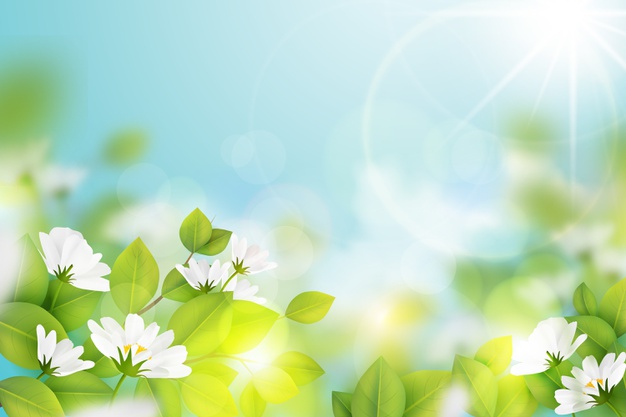 Мың алғыс саған - Анашым!... Есейіп кетсемде, мен саған сәбимін.Көгілдір көктемдей көзіңнен танимын.«Ана туралы жыр» әнінен.АНА... Осы үш қана әріптен құралған ұлы сөзге әлемдегі барлық жылулық, барлық пәк сезім, барлық бақыт пен махаббат, тіпті бүкіл жаһан сыйып кеткендей...Анаға қаншама ақындар жыр арнаған. Қаншама жазушылар шығарма жазған. Ана – мәңгілік тақырып. Аналарға қанша жылы сөздер мен дүниенің барлық асылын алдарына әкеп үйіп қойсаң да, осы жандардың ақ сүтін өтей алмайсың.
Жер бетіндегі аналардың тілеуі бір. Ол – мейірімділік, адалдық, бейбітшілік, адамгершілік. Ұрпағының аман-саулығы.
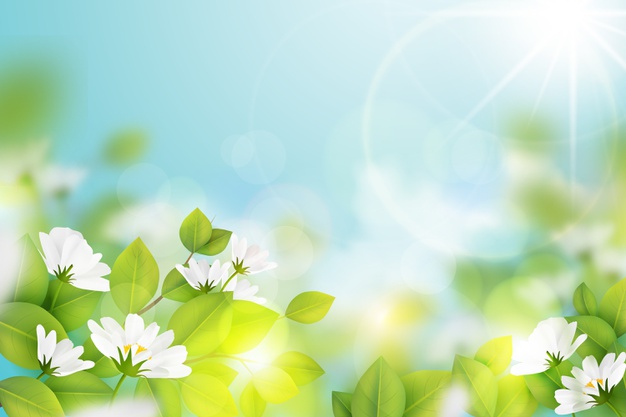 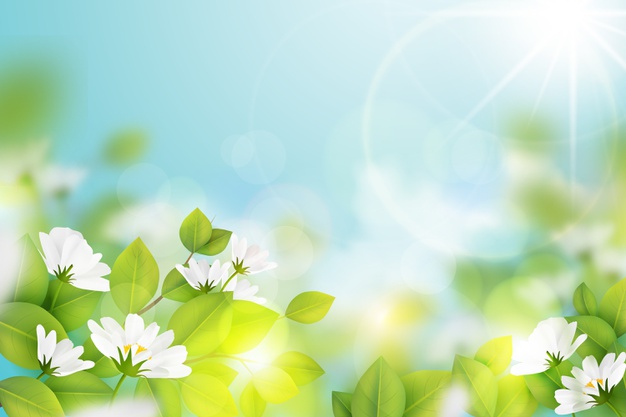 Алғыс айту күніне арналған өлең

Аллаға әуелі рахмет!
Тірлікті мынау жаратқан.
Анаға шексіз рахмет!
Ақ сүт берген, толғатқан.
Әкеге айтам мың алғыс!
Ұрпақтар жібін тарқатқан.
Бауырға туған рахмет!
Қолдаған, сүйген, жұбатқан. 
Ұстазға ұлы рахмет!
Нәрімен білім сусатқан.
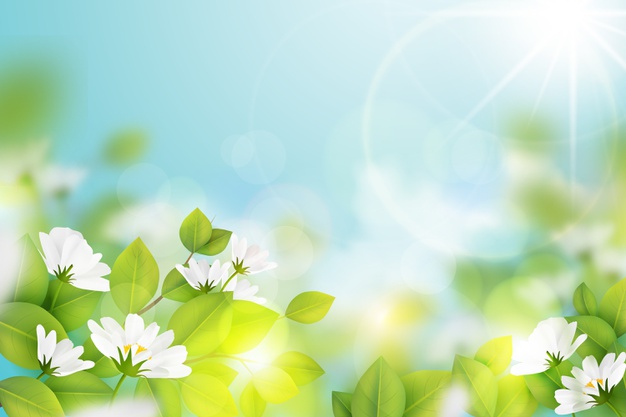 Балалық досқа рахмет!
Қуанған бірге мұңдасқан.
Халқыма туған рахмет!
Шыңдаған, елге танытқан. 
Қазаққа дархан рахмет!
Салт-санасын сіңірген.
Жеріме байтақ рахмет!
Таза ауа үшін сімірген.
Барша әлем, саған рахмет!
Әр күнім үшін кешірген.
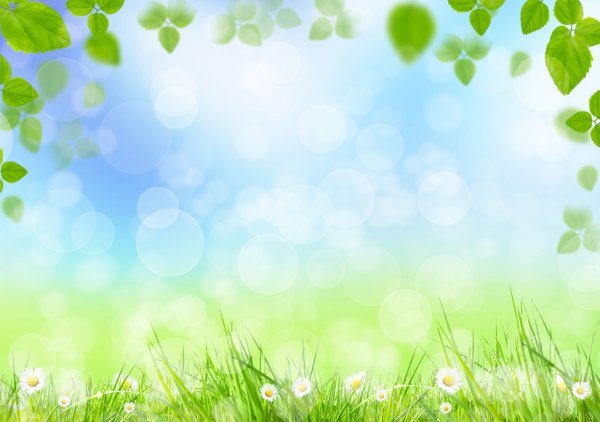 Ұстазыға мың алғыс ! 
Мұғалімнен өнеге – білім алып, өмір теңізіне құлаш ұрған кез келген шəкірт ұстазымен мақтанады.
 «Мектептің жүрегі», «Бала жанының бағбаны»… Иə, бұл мектеп мұғалімі — ұстазға арналған теңеулер. Мұндай мадақтауларды жалғастыра берсек, даналық сөздер тізбегі шексіздікке ұласады. Мерейлі мерекеде дендеріңізге саулық, отбасыларыңызға амандық, істеріңізге сəттілік тілейміз.
Ұстаз болу аса маңызды және өте қиын мамандық, өйткені ұстаз білім ғана беріп қоймайды. Ұстаз баланы болашақ үлкен өмірге дайындап қажетті кеңестермен сусындатады.
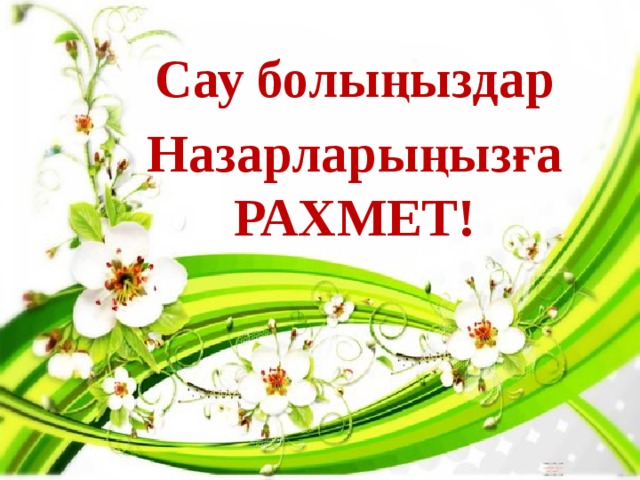